Neonatal Bilirubin Encephalopathy
Marissa D’Souza
1.
Hyperbilirubinemia
Bilirubin Metabolism
Breakdown of heme
Very poorly soluble before conjugation 
Conjugated via liver glucuronyl transferase before being excreted
Bound to albumin
3
3
[Speaker Notes: Oral administration of charcoal, agar, or cholestyramine may interfere with the absorption of unconjugated bilirubin, thereby increasing the efficacy of phototherapy.]
2%
~ Incidence of severe hyperbilirubinemia ( > 20 mg/dL)
2-10%
Risk for ABE in those with severe hyperbilirubinemia
0.001%
Overall incidence of CBE/ kernicterus
4
Risk Factors for Hyperbilirubinemia in Full-Term Newborns
Jaundice within first 24 hours after birth
A sibling who was jaundiced as a neonate
Unrecognized hemolysis (ABO, Rh blood type incompatibility)
Non-optimal sucking/nursing
Deficiency in glucose-6-phosphate dehydrogenase (G6PD)
Infection
Cephalohematomas/bruising
East Asian or Mediterranean descent
5
[Speaker Notes: Jaundice within first 24 hours after birth
A sibling who was jaundiced as a neonate
Unrecognized hemolysis (ABO, Rh blood type incompatibility)
Non-optimal sucking/nursing

Deficiency in glucose-6-phosphate dehydrogenase
Infection
Cephalohematomas/bruising.
East Asian or Mediterranean descent]
2.
Bilirubin-Induced Neurologic Dysfunction (BIND)
Acute Bilirubin Encephalopathy
[Speaker Notes: MOA unknown but]
Bilirubin Encephalopathy - Pathophysiology
↑ lipophilic, unbound, unconjugated bilirubin
Deposition in the basal ganglia and brainstem nuclei of the brain resulting in neuronal injury
Crosses the BBB
Pathogenesis regarding how exactly bilirubin damages the brain = ?
May involve lipid peroxidation, neuroinflammation, and excitotoxicity
7
[Speaker Notes: Deposits in the:
1) globus pallidus, 2) sub-thalamic nuclei, 3) hippocampus 4) oculomotor nuclei, 5) ventral cochlear nuclei 
KSD typically spares the cortex and, interestingly, the striatum and thalamus]
Bilirubin Encephalopathy – Basic Mechanisms
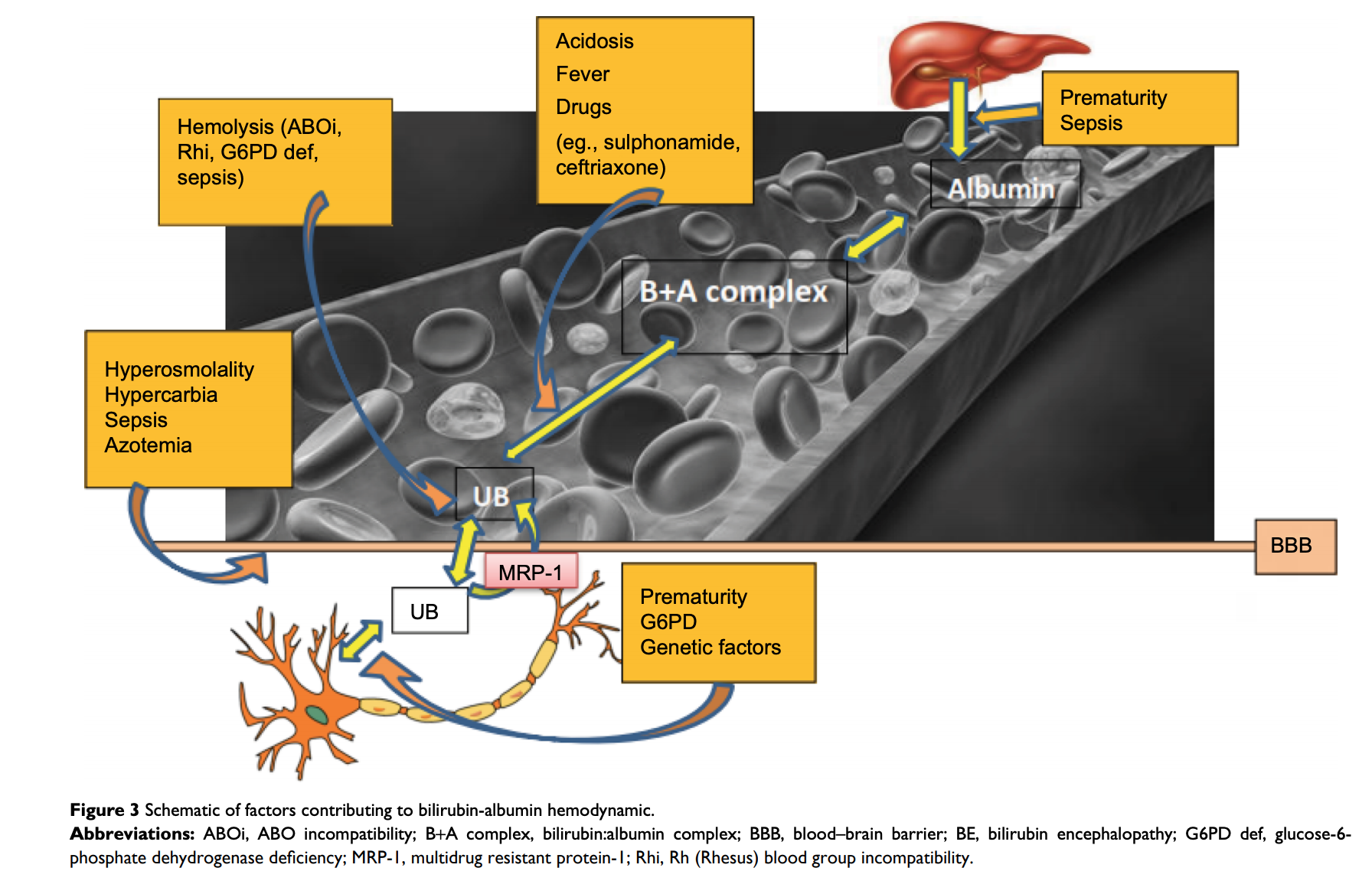 8
[Speaker Notes: Sulfonamides - due to displacement of bilirubin from its binding site with albumin by sulfonamides
Hyperosmolality (as seen in hyperglycemia, hypernatremia and azotemia), hypoxia and asphyxia affect the integrity of the BBB leading to prolonged exposure of the brain to bilirubin (Figure 3).

Hemolysis increases the risk of BE mainly due to the rapid increase in bilirubin production]
Acute Bilirubin Encephalopathy
≠  kernicterus
Chronic Bilirubin Encephalopathy
= kernicterus
9
Acute Bilirubin Encephalopathy – Epidemiology
Defined as the acute manifestations of kernicterus
Incidence is unknown; some studies suggest 1/100,000
10
[Speaker Notes: Kernicterus is used interchangable with both ABE but should be used to refer to CBE]
Acute Bilirubin Encephalopathy – Clinical features
Early phase:
Lethargy, hypotonia, poor suck
Intermediate phase:
Moderate stupor, hypertonia, irritability
Backward arching of the neck and back (retrocollis, opisthotonus)
Late phase: after the first week
Loss of hypertonia, muscle rigidity, paralysis of upward gaze, irregular respirations
Mortality  21%
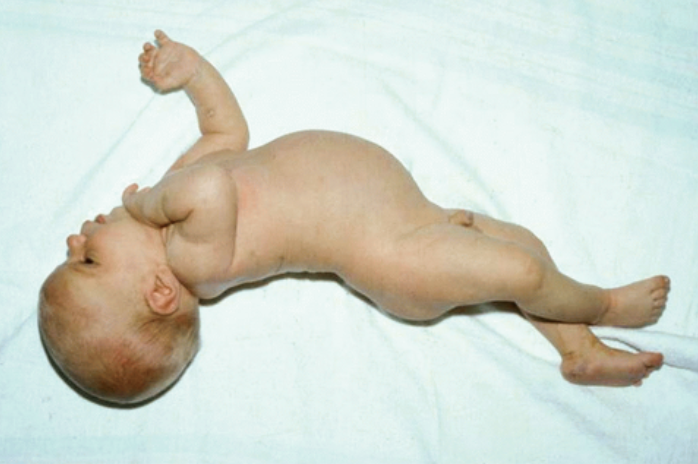 11
[Speaker Notes: Kernicterus is used interchangable with both ABE but should be used to refer to CBE]
Acute Bilirubin Encephalopathy – Clinical features
Athetoid (dyskinetic)
Dystonic
12
Acute Bilirubin Encephalopathy – Clinical features
Dental enamel hypoplasia
Gaze paralysis
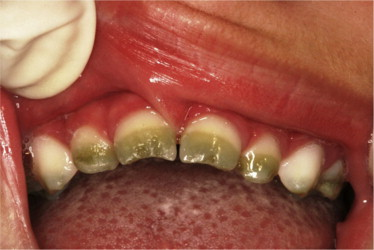 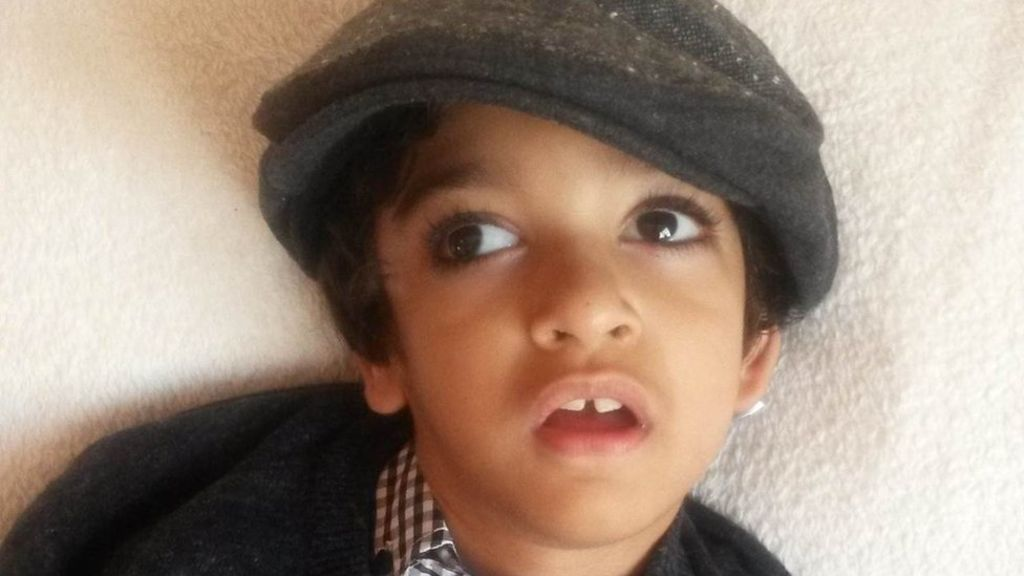 13
Acute Bilirubin Encephalopathy – Clinical features
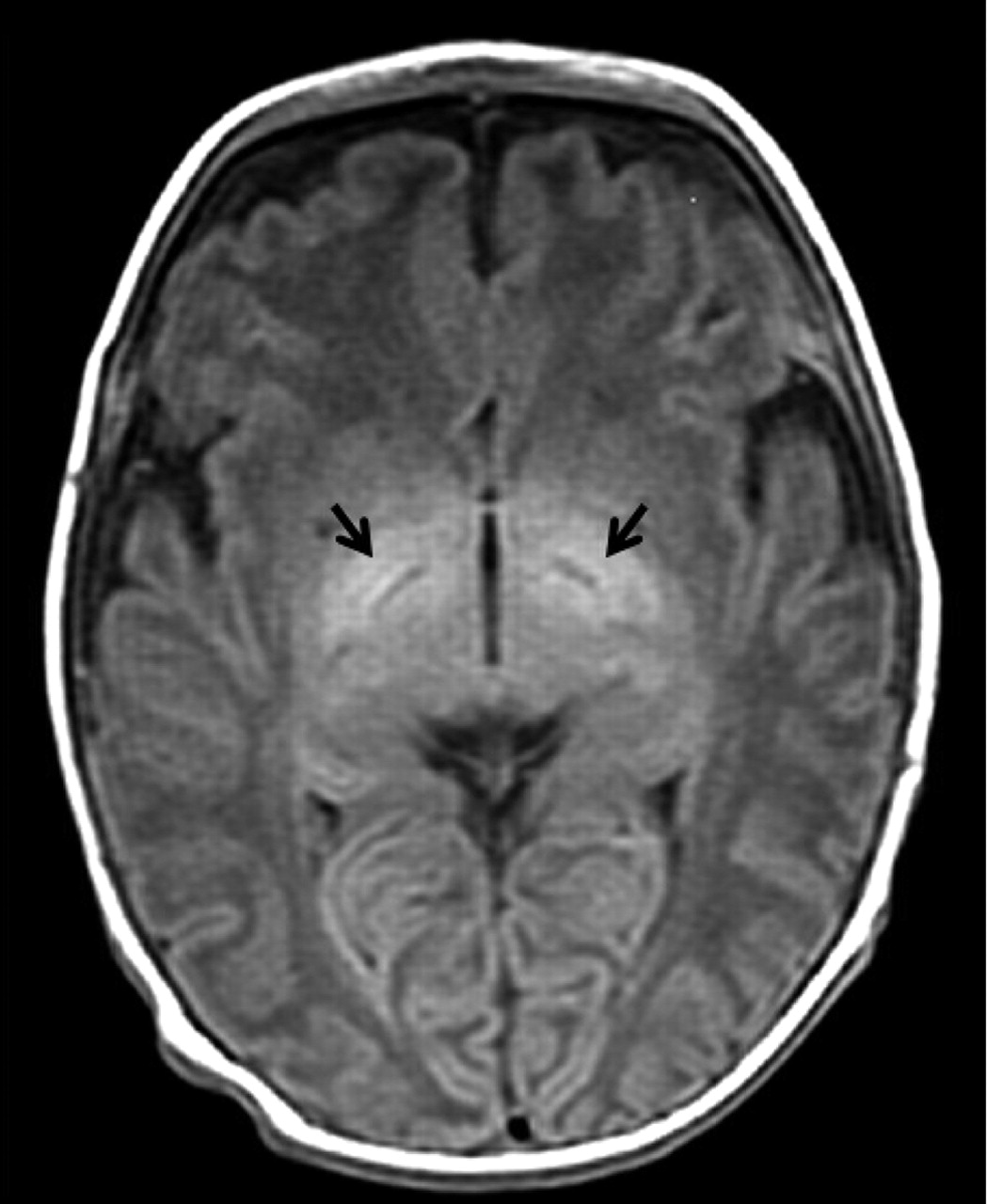 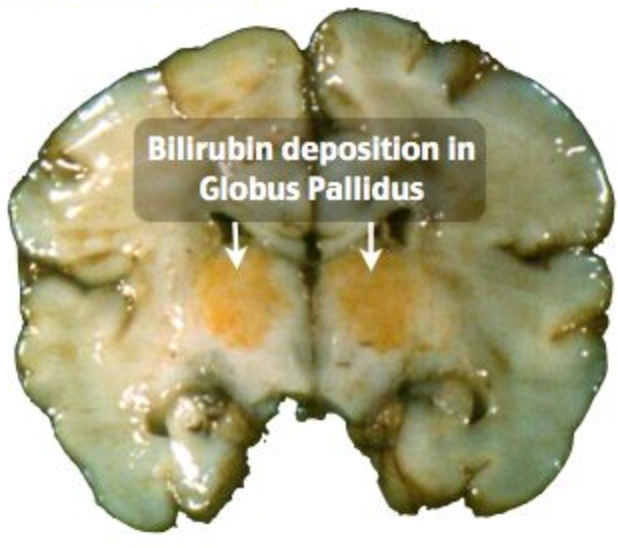 14
Chronic Bilirubin Encephalopathy = kernicterus
Defined as the  chronic and permanent post-icteric sequelae of extreme hyperbilirubinemia
Classic kernicterus – 
Auditory neuropathy/hearing loss (auditory nuclei)
Neuromotor like dystonia, hypertonia, athetosis (basal ganglia)
Oculomotor paresis of upward gaze (oculumotor nuclei)
Enamel dysplasia of deciduous teeth
Auditory kernicterus
Motor kernicterus
Subtle kernicterus or bilirubin-induced neurologic dysfunction (BIND)
15
3.
Prevention and Treatment
[Speaker Notes: MOA unknown but]
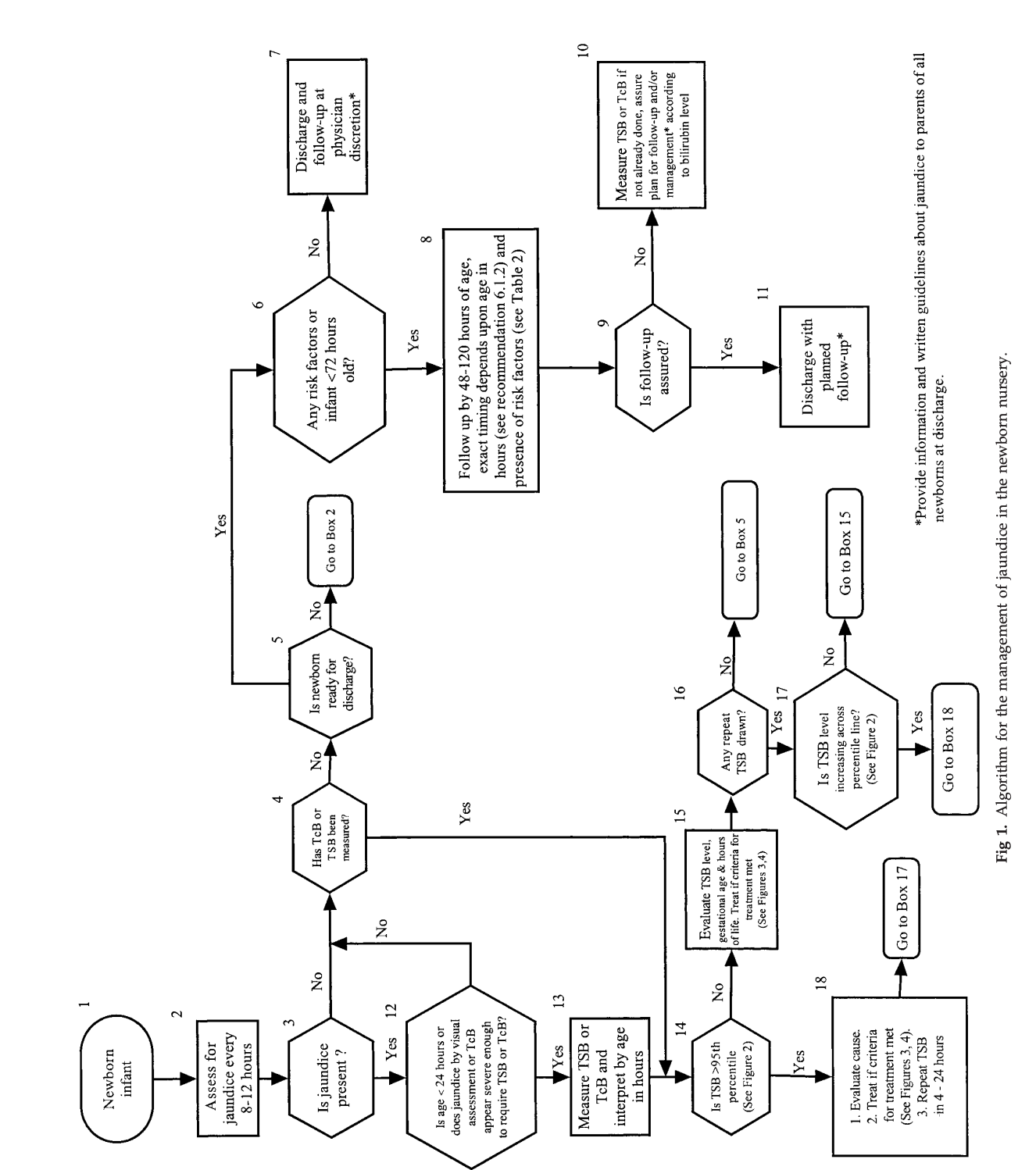 AAP Algorithm and Guidelines
The primary goal is to prevent neonatal kernicterus.
Some have suggested that this is a “never-event.”
17
39w6d male with G6PD has TB of 13 mg/dL at 36h  start phototherapy?
18
39w6d male with G6PD and TB of 13 mg/dL at 36h
1) Determine risk group (eg, high, medium, low)
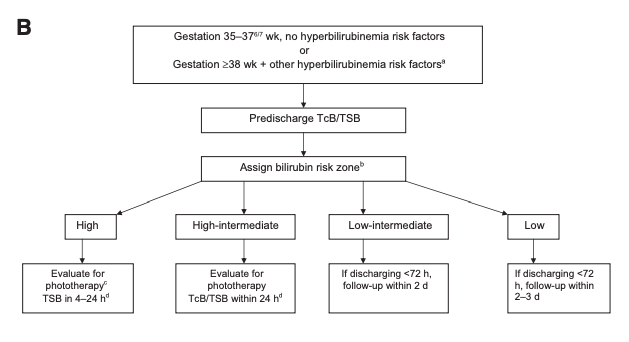 19
39w6d male with G6PD and TB of 13 mg/dL at 36h
2) Determine risk zone (eg, low, low intermediate, high intermediate, high)
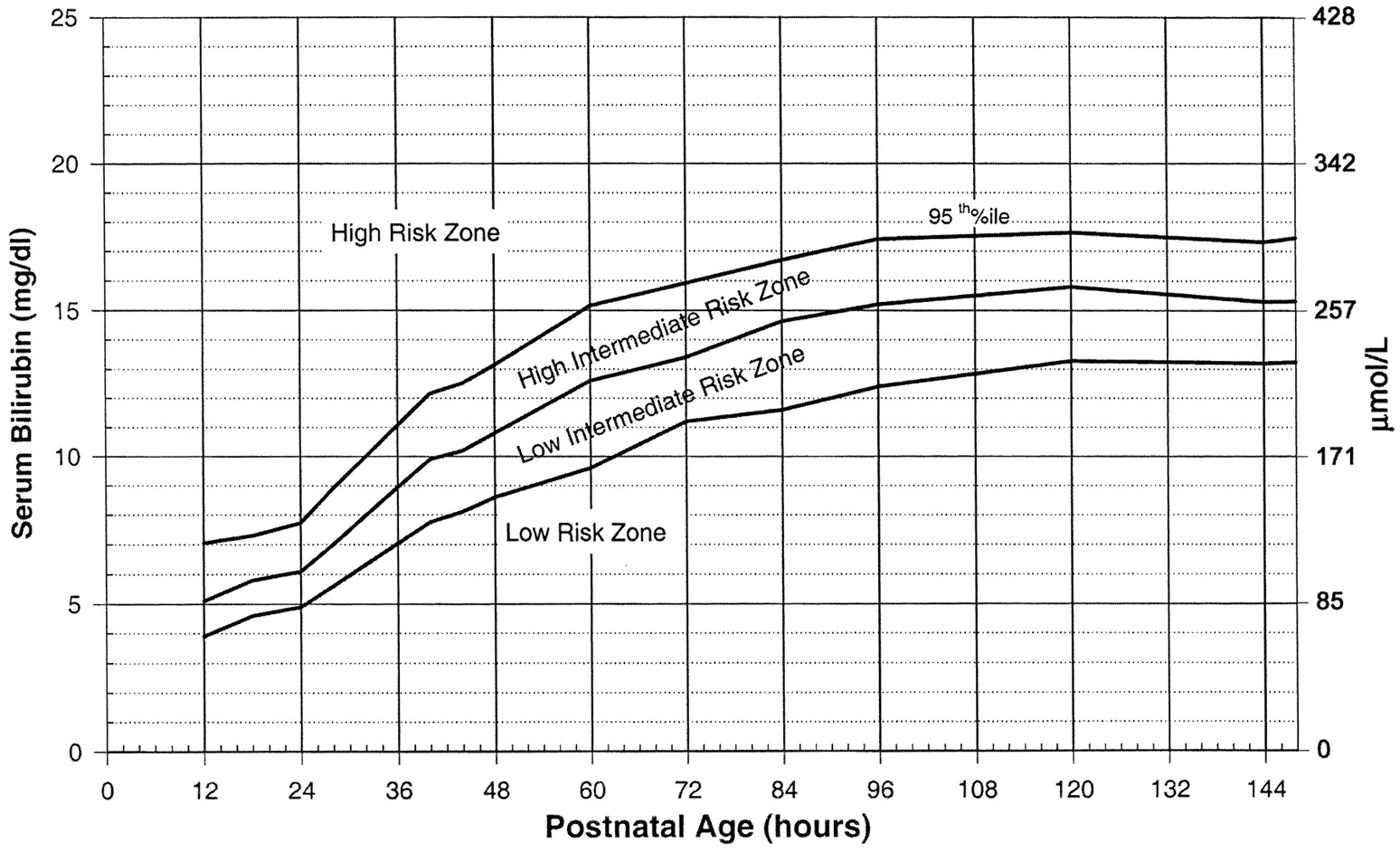 High Risk
20
39w6d male with G6PD and TB of 13 mg/dL at 36h
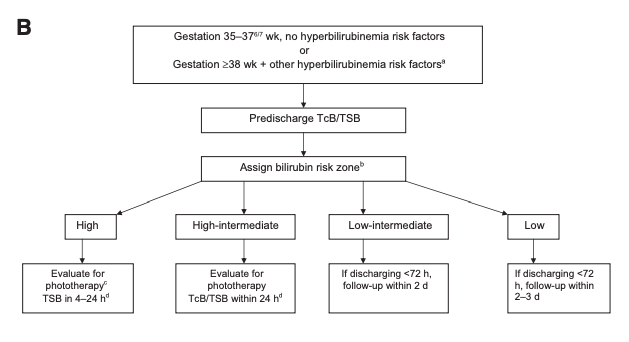 21
Bili obtained 12 hours later is 11.5 mg/dL
22
39w6d male with G6PD and TB of 11.5 mg/dL at 48h
3) Determine if need for phototherapy
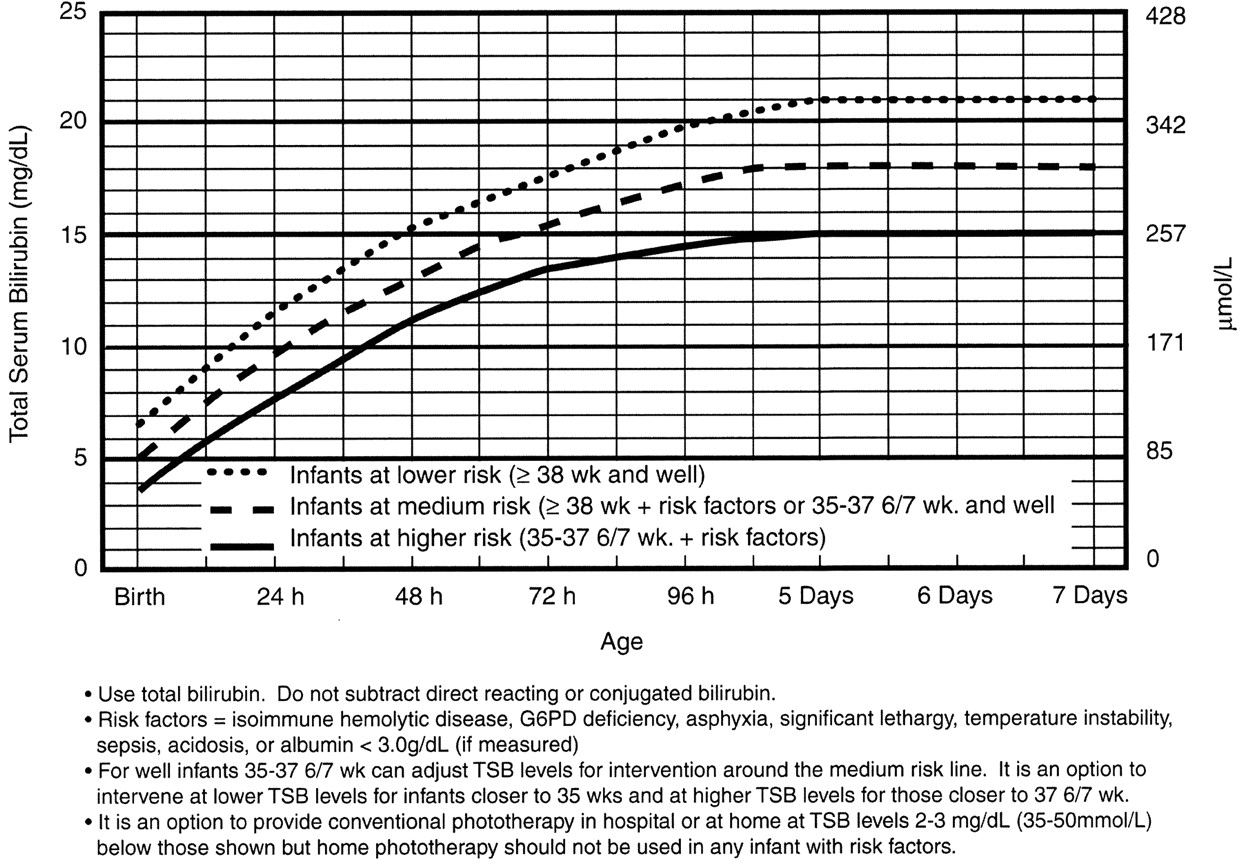 Do not treat
23
[Speaker Notes: 24 hour old wihth bili of 12 + risk factor + 39 weeks]
Treatment
Phototherapy lights
Sunlight is not recommended as a safe way to reduce bilirubin levels.
↑ milk intake
Feed by NG tube for the somnolent infant
Lactation counseling
Exchange transfusion may be recommended
Determine the underlying cause of jaundice
24
Prevention
Nurse infants at least 8-12x/d for the first several days
Test for prenatal ABO and Rh(D) blood types
Evaluate for jaundice whenever getting vitals but no less than q8-12h
BiliTool
Measure albumin and consider ↓ phototherapy threshold (D)
25
Questions?
26